Investment and Development Agency of Latvia
Tourism marketing department
meetlatvia@liaa.gov.lv
Key information  about Latvia
Capital: Riga
Currency: EUR
Schengen Area: member since 2007
European Union: member since 2004
Population: 1.9 million
Area: 64,589 km2
Density: 30/km2
Facts about  technologies
#2 Fibre optic coverage in Europe
#6 Mobile data usage per month in the world 
#8 Internet speed in the world
90% of households connected to internet
Leading industries of Latvia
Chemical industry and pharmaceuticals
Information technology
Mechanical engineering  and metalworking
Woodworking and forestry
Food industry
Clothing and textile
Latvia in  Europe
Riga - home
of
St.Petersburg
Helsinki
Tallinn
Less than 3 hours away from  the majority of European
capitals
Air traffic hub of the Baltics
Stockholm
Oslo
Moscow
More than 100 direct flights
3h flight
2h flight
1,5h flight
Riga
Vilnius
Copenhagen
airBaltic Codeshare partners:
Minsk
Dublin
Kiev
Berlin
London
Warsaw
Amsterdam
Bratislava
Frankfurt
Prague
Paris
Chisinau
Vienna
Budapest
Bern
Bucharest
Ljubljana
Zagreb
Milan
Belgrade
Sofia
Sarajevo
Monaco
Podgorica
Skopje
Rome
Madrid
You are only two handshakes  away from anyone in Latvia
Two allies to bring any idea to life
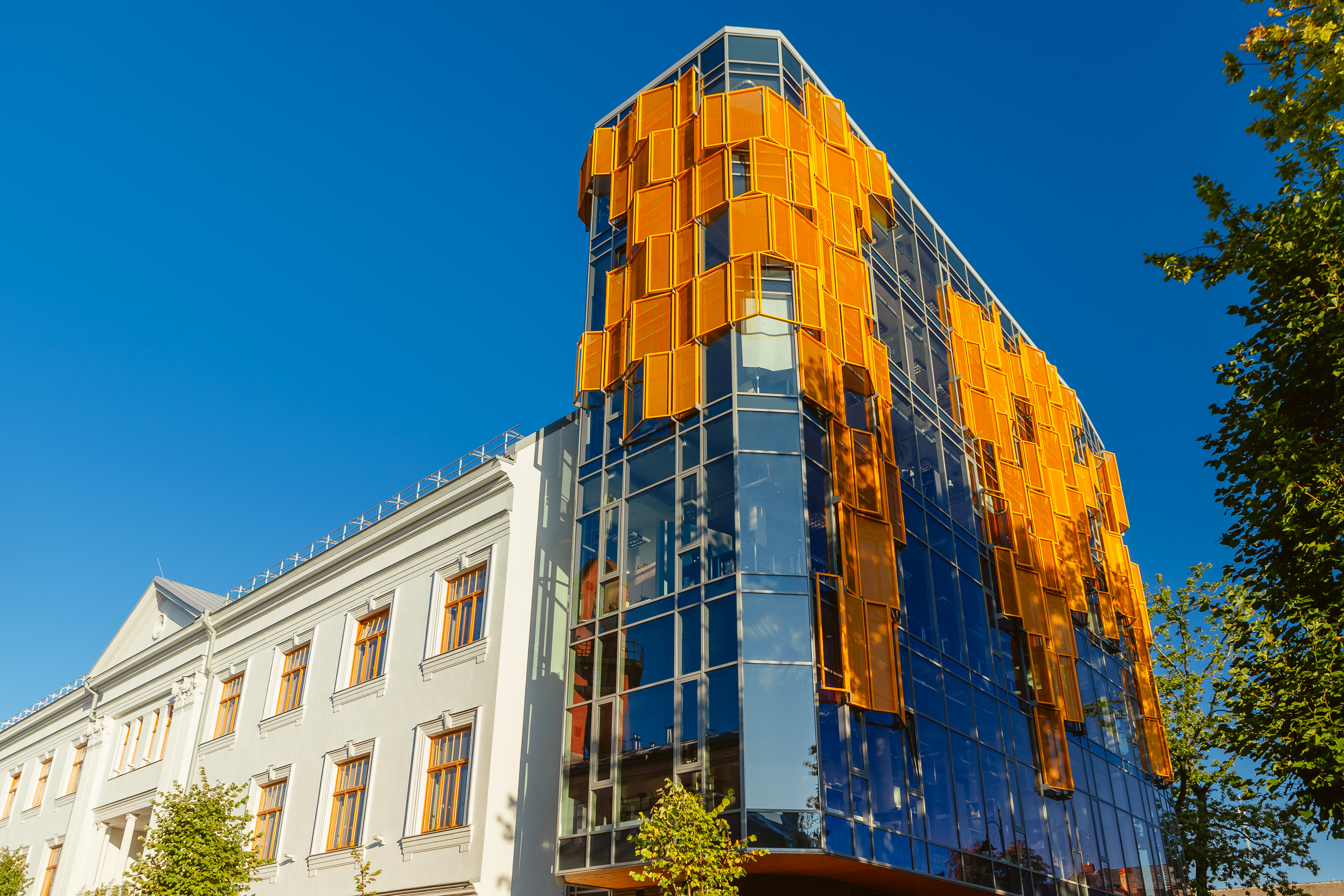 Wide variety  of venues
In the past and nowadays Latvia has been a meeting point  between West, East and North. That’s why various venues are  available throughout Latvia - both historical and modern. Here  you will find more than 350 listed meeting venues in Latvia,  many of them equipped with cutting-edge technology.
House of the Blackheads
The Black Heads house is located in the very heart of Riga Old Town.
For nearly 700 years it is among the most splendour buildings of the city,  home to the unique history of the legendary Brotherhood of the Black Heads  and the city itself.

Banquet: 250
Theatre: 340
Halls: 7
The Museum of the History  of Riga and Navigation
The oldest public museum in Latvia,  which dates back to 1773. The Museum  tells history of the creation and  development of Riga over 800 years,  as well as shipping in the territory of
Latvia from the 10th century until today.
Rundale Palace
One of the finest Baroque architecture style examples in Latvia,  based on the project by architect Francesco Bartolomeo Rastrelli.
Splendid Palace
The first cinema in the Baltics to screen sound films.  It has been recognised as the most elegant high-level  conference venue in Riga and, therefore, it has  repeatedly been the stage for TEDx and other
high-level conferences.








Theatre: 557
Halls: 3
Spilve Airport
A former civilian and military airport,  located 5 km from Riga’s city centre,  from which aircraft took off as early  as the First World War. It became the  first international airport of Riga in  the 1920’s. Nowadays it is a venue  for celebrations, sporting events, art  projects, concerts, seminars, photo  shooting, filming, advertising  production and air shows.



Banquet: 500
Airfield: 5000
National Library  of Latvia
Just a bridge span from Old Town, on the  left bank of the Daugava, looms an  extraordinary, culturally significant edifice,  the Castle of Light – the New National  Library of Latvia.






Theatre: 700
Halls: 15
Radisson BLU  Latvija Conference  & SPA Hotel
Latvia’s largest conference hotel, situated between Riga’s iconic Old Town and majestic Art Nouveau district, both included in UNESCO World Heritage list.
Theatre: 1100
Halls: 24
Rooms: 571
Hanzas Perons
A former Riga cargo railway warehouse  has been reborn as a platform for culture,  art, music and other events. Combining  building’s more than 100 years of history  with a modern approach it has become an  e cient, functional space to organize and  hold events.


Theatre: 1200
ATTA Centre
10 minutes from Riga City Center
20 minutes from Riga International Airport
22 break-out rooms
Rooftop restaurant and open air-terrace
Easily customize facilities from small groups to large conferences
Capacity up to 3000 people
Value for money
Hotel prices in Riga compared to other cities
Room rates at centrally located  Radisson Blu hotels:
85 € Latvia Riga

107 € Sky Tallinn

120 € Plaza Helsink

136 € Waterfront Stockholmi

147 € Scandinavia Copenhagen
*Prices request made through publicly available  radissonblu.com website on 6 February 2020 for a  stay in the above mentioned hotels on 11-12 March  2021 and taking the lowest available rate per single  room/night,	including breakfast and taxes.
Estonia
Russia
Meeting Destinations  in Latvia
Valmiera
Cēsis
Ventspils
Sigulda
Rīga
Kuldīga
Baltic Sea
Jūrmala
Rēzekne
Liepāja
Daugavpils
Lithuania
Belarus
Jūrmala
Largest resort city in the Baltics
15 km from Riga International airport
More than 40 hotels with capacity up to 4000 beds 
Biggest hall up to 600 pax indoors
2100 pax outdoors
Unique event venues
	Historical wooden villas
	Open-air museum
	Summer residence of Kristaps Morbergs
Incentive programs from fish smoking to bog shoeing
Cēsis
One of the oldest cities in Latvia
Situated in Gauja National Park
Largest venue up to 800 pax
Incentive ideas from medieval  knight activities to vertical wind tunnel &  bobsleigh fun run
Liepāja
Historical port city
Domestic flights from Riga
The city can accomodate more than 1500 guests
19 restaurants
35 cafes
Simultaneous catering for 2600 guests
Potentional European Capital of Culture 2027
Riga
Direct flights up to 100 destinations
Airhub of the Baltics with up to 100 direct flights9 km from Riga International Airport
17’000+ beds in the city
50+ business exhibitions annually
(~7’000 exhibitors & around million attendants)
NATO Summit, the World Ice Hockey Championship,  Eurovision, Latvia Presidency of the Council of the  European Union and many international conferences.
Characters of Riga
UNESCO listed historic centre
Medieval Riga Old town
Around 800 Art Nouveau buildings
More than 3500 wooden houses
Incentives  in the city
airBaltic Training
Fiat 126 City rally &  city coding
Curling Experience
Incentives  in the city
Riga Old Town & Art  Nouveau walking tours
Riga Central market tour &  cooking classes
SUP on the Daugava
Incentives are  in our history
Bread making  workshop
Rundale Palace  activities
Medieval balsam  tasting / dinner
Incentives are  in our history
KAROSTA
Naval Prison
Ligatne Bunker
Once top-secret Soviet bunker
Irbene radio telescope
Ventspils International Radio Astronomy Centre
Incentives are  in our nature
Bog walking
10% of Latvia is  covered in blogland
Forest foraging
pick up chanterelles
50% of Latvia is covered in forest
Fish smoking
475 km of white sand beach
Incentives are  in our nature
Off-road
Fatbikes
Golf
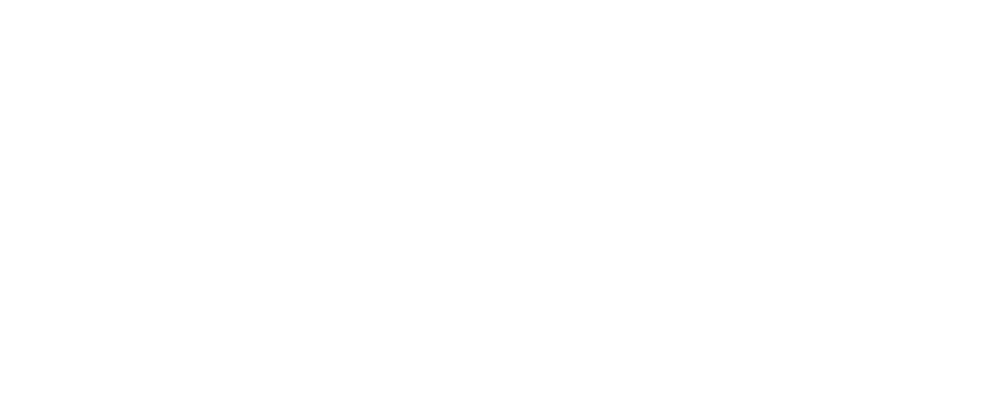 Bungee jumping
Aerodium
Vertical wind tunnel
Zerglis
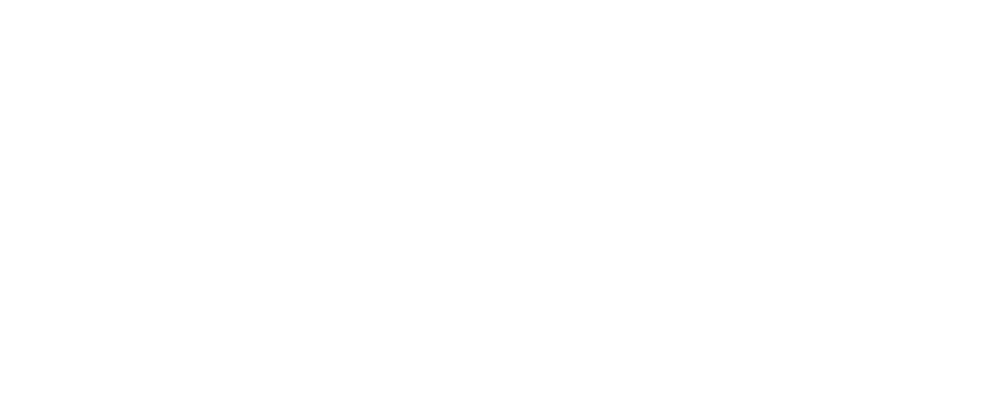 The population density of Latvia is  30 per km2, what provides plenty  of fresh air
Catering in  the nature
Dinner on the lake
Latvian bathouse
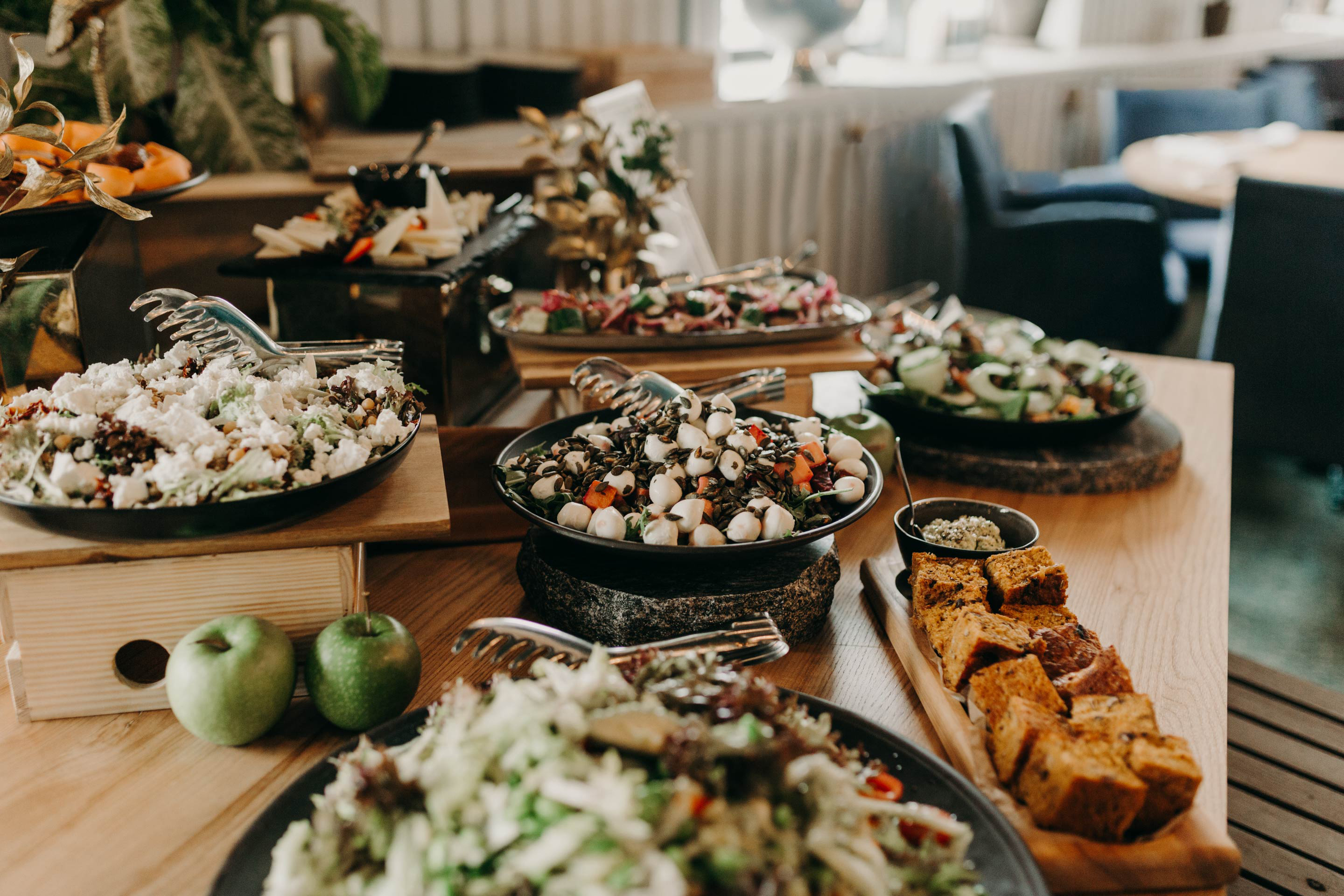 Restaurants
Various restaurants offer high quality meals for all tastes and budgets.  Beautifully served dishes made with local ingredients by world-class  chefs – pure value for your money.
Contacts
Event organizers
Destination Management Companies  Professional conference organizers
Eži Full Service Event Agency  Phone: +371 28 685 894
Email: ezi@ezi.lv  www.ezi.lv/en
Baltic Incentive Travel  Phone: +371 29 150 794
Email: janis@balticincentive.com  www.balticincentive.com/en
3K MANAGEMENT  Phone: +371 27 818 065
Email: write@3k.lv  www.3k.lv/en
Con-ex Latvia Tours group  Phone: +371 67 085 022
Email: mice@con-ex.com  www.con-ex.com
Experience Baltics Events  Phone: +371 22 084 613
Email: events@experiencebaltics.com  www.events.experiencebaltics.com
DMC VIA Baltic
Phone: +371 67 240 301
Email: tours@dmcviabaltic.eu  www.dmcviabaltic.eu/en
Baltic Blues Events  Phone: +371 28 804 618
Email: verners@balticblues.com  www.balticblues.com
Estravel Latvia
Phone: +371 67 288 494
Fax: +371 67 287 977
Email: info@estravel.lv  www.estravel.lv/en
Baltic Travel Group  Phone: + 371 67 228 428
Fax: + 371 67 228 337
Email: info@btgroup.lv  www.baltic.travel
Contacts
Event organizers
Destination Management Companies  Professional Conference Organizers
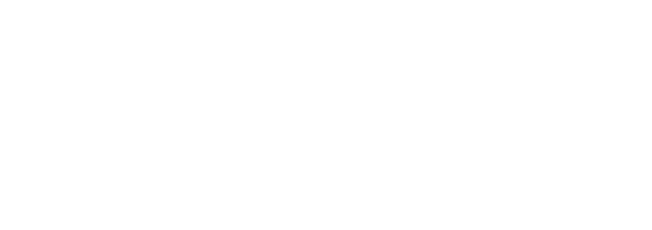 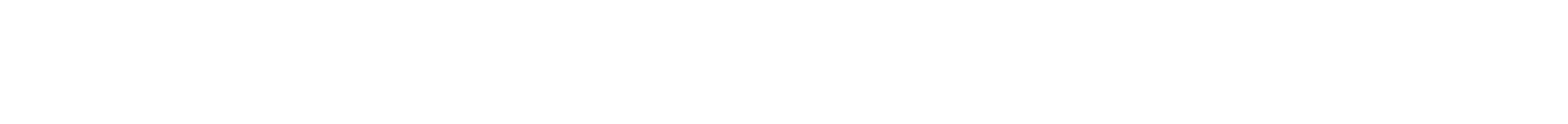 IMPRO Travels
Phone: +371 67 507 198
Phone: +371 67 507 209
Email: incoming@impro.lv  www.impro.lv
Meeting Tour Travel & SPA Consultants  Phone: +371 67 717 464
Email: mice@meetingtour.lv  www.meetingtour.lv/en
Baltic Events & Tours  Phone: +371 26 803 272
Email: info@balticet.com  www.balticet.com
Goal Event
Phone: +371 26 381 881
Email: question@goalevents.com  www.goalevents.com
2Z Events
Phone: +371 22083003
Email: info@2zevents.com  www.2zevents.com
NB DMC
Phone: +371 67 809 942
Email: valentina@nordicandbaltic.com  www.nordicandbaltic.com
Partnering Solution  Phone: +371 28 670 527
Email: info@partneringsolution.lv  www.partneringsolution.lv
TheMiceCream
Phone: +371 22 588 222
Email: info@themicecream.com  www.themicecream.com
TAS Baltics
Phone: +371 67 814 040
Email: tas@tas.lv  www.tasbaltics.lv
Investment and Development Agency of Latvia
Tourism marketing department  meetlatvia@liaa.gov.lv